Yemen WASH ClusterHumanitarian Needs Overview 2018
19 June 2018
Outline
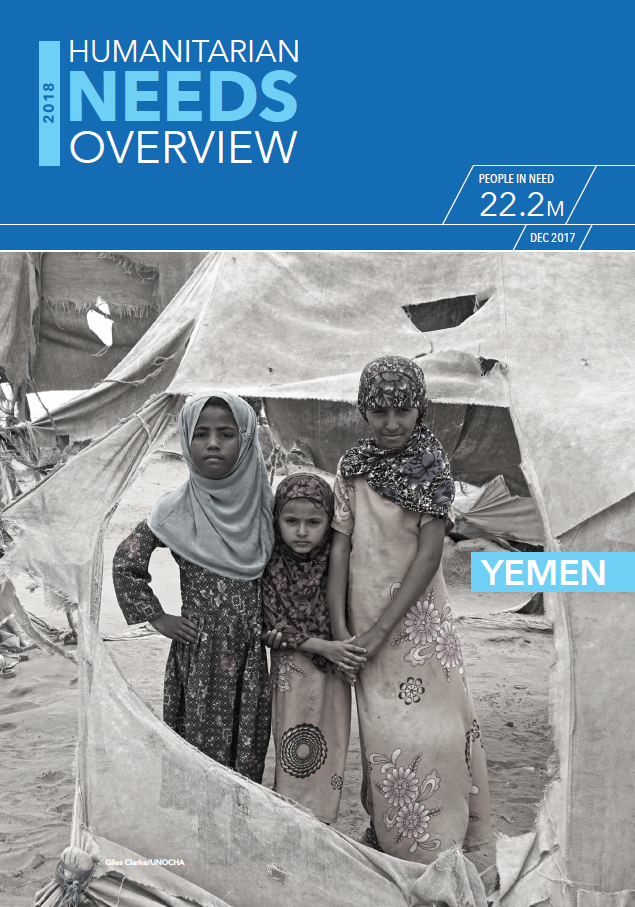 HNO process and WASH Cluster consultations
HNO indicators and data sources for HNO
Severity scale calculation (moderate and severe)
People in Need calculation (moderate and severe)
Narrative
Intersectoral analysis of need: 
IDPs/returnees/host community
Famine prevention
Cholera
HNO process and WASH cluster consultations
WASH Severity Dimension
Exacerbating Factors
Cholera
Acute Malnutrition 
Dengue/ Malaria 
Flooding
Water 
Sanitation 
Hygiene
Severity Amplifiers 
IDP 
Returnees 
Host communities
What we want to know:
Number of people in need of WASH emergency support 
Severity of needs (where / who? / what?)

Analysis at district level (333)
Data sources
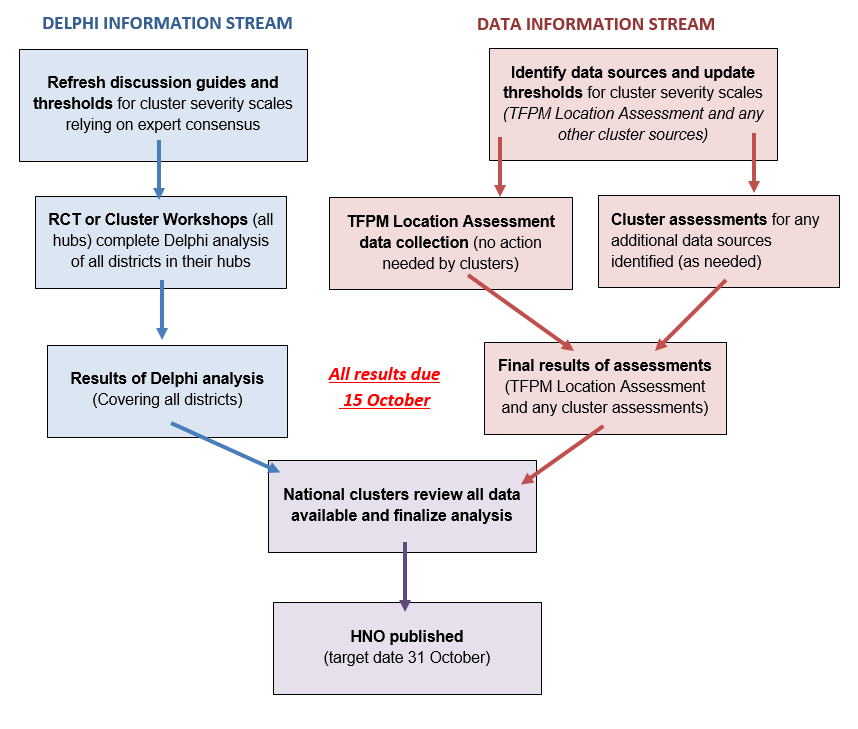 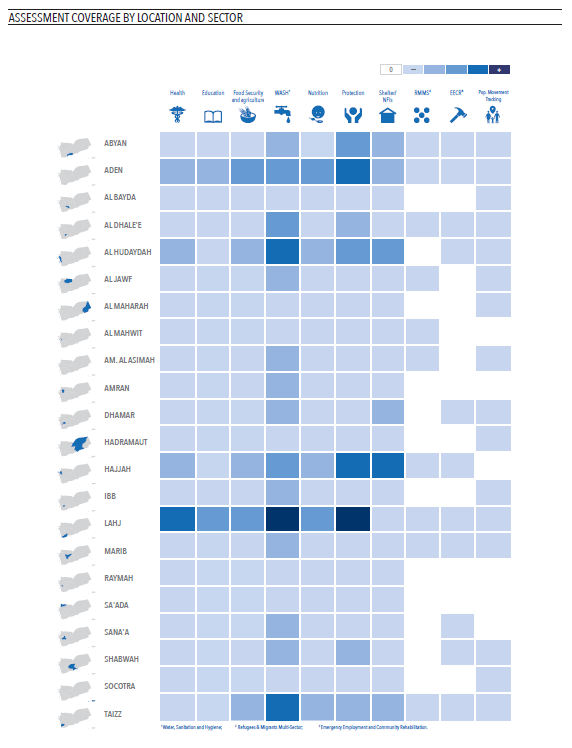 Population data (adjusted)
Task Force Population Movement:
Area assessment 
Multi Cluster Location Assessment
IDP hosting site Baseline 2017
eDews / cholera line lists
Standardized Monitoring and Assessment of Relief and Transition (SMART) surveys
Emergency Food Security and Nutrition Assessment (EFSNA)
Comprehensive Food Security Survey (CFFS) 
Secondary Data Review (SDR) by REACH, GWC and YWC (OCHA SoS)
Sitreps related to flooding
Delphi workshops
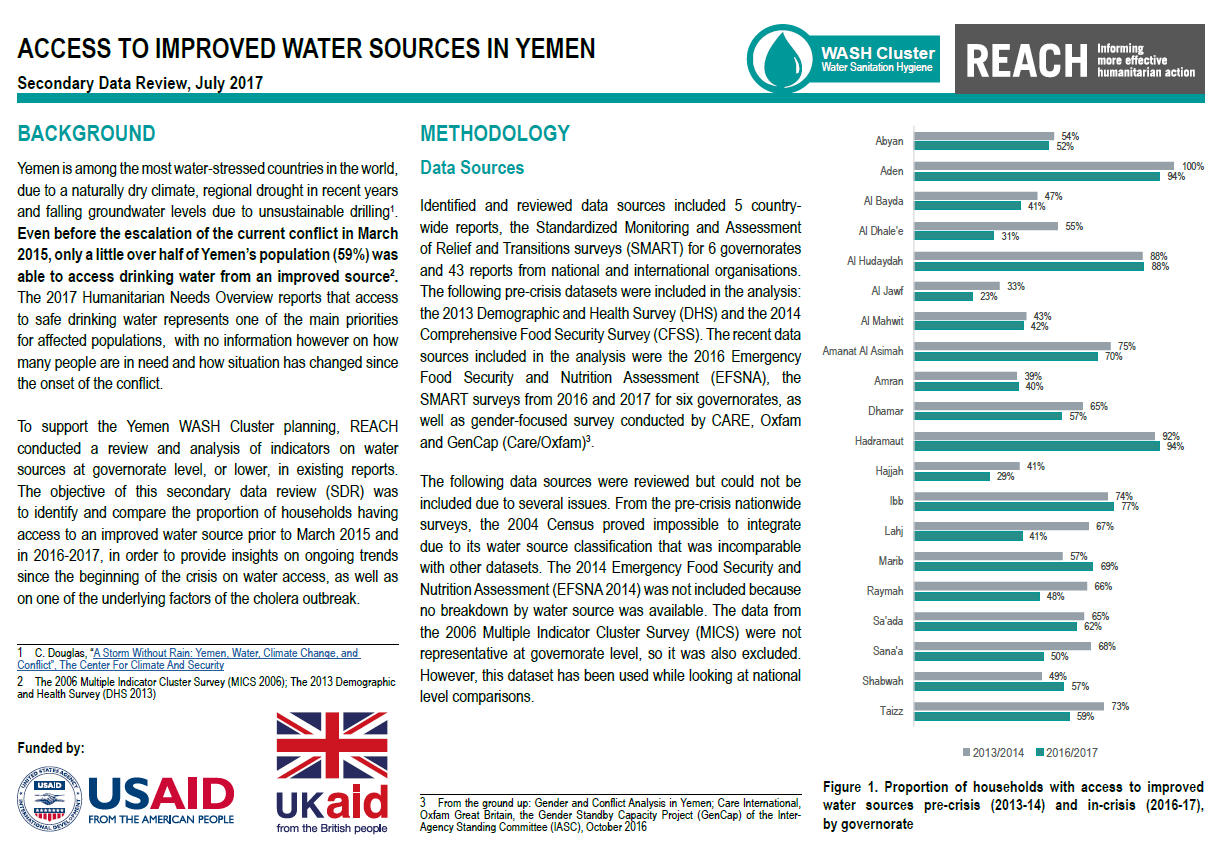 Adjustments to SAG approved HNO indicators
Many data gaps due to delayed / cancelled surveys, including TFPM MCLA and SMART

Indicator related to handwashing at critical times with water and soap (no data available – dependent on SMART data) was removed

Indicator related to flooding – only Delphi data was used
2018 HNO WASH Indicators
Indicator 1: WASH needs among IDPs and returnees Calculation
INDICATOR 1a: IDPs and returnees as percentage of host community CURRENT population
INDICATOR 1f: Proportion of IDPs living in CC/SS out of the total IDP population (HH)
INDICATOR 1b: Proportion of IDP and returnee communities in district accessing an improved water source
Average
Average
INDICATOR 1g: Population of IDPs in CC/SS in need of support to access water
INDICATOR 1c: Proportion of IDP and returnee communities in district accessing a functioning latrine
Max
Max
INDICATOR 1h: Population of IDPs in CC/SS in need of support to sanitation & waste removal services
Max
INDICATOR 1d: Proportion of IDP and returnee communities in district having and using soap
IDPS / returnees in host communities (including CC / SS)
INDICATOR 1e: Proportion of IDP and returnee communities facing severe environmental hygiene problems (solid waste & waste water)
IDPS / returnees in CC / SS only
Indicator 2: Attack rate of cholera/acute watery diarrhea (AWD), Malaria and Dengue Calculation
Severity scale logic
Verbal qualifiers

All

Nearly all

A lot

The majority

Some

Few

Very few

None
% of
people

100%

<90%

<75%

<60%

<45%

<30%

<15%

0%
Impact = Size*
Intensity
Size=Magnitude (number of people affected) or Depth (e.g. % of people affected)

Intensity=Degree of something harmful, harsh, stern, irreversible or not desirable
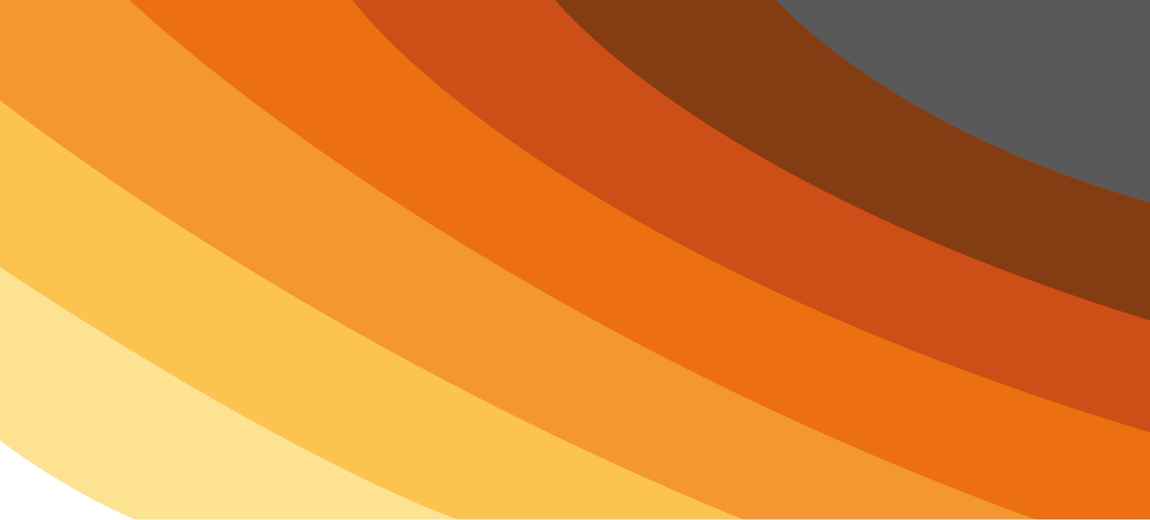 7. Catastrophic problem
6. Critical problem
5. Severe
problem
4. Major
problem
3. Serious
problem
2. Moderate
problem
1. Minor
problem
Life threatening

Access or availability

Losses and damages

Coping mechanisms

Human access
High suffering


45-60%

Serious

Stressed

Serious constrains
Irreversible damages to health
30-45%

Major

Crisis

Major
constrains
Life threatening

15-30%

Severe

Irreversible

Severe
constrains
Normal/near normal

90-100%

Normal/near normal

Normal/near normal

Normal/near normal
Discomfort


75-90%

Light/minor

Sustainable strategies

Light/minor constrains
Low suffering


60-75%

Moderate

Insurance strategies

Moderate constrains
Death


5-15%

Critical

Critical

Critical
constrains
Severity scales WASH – per indicator (with data source)
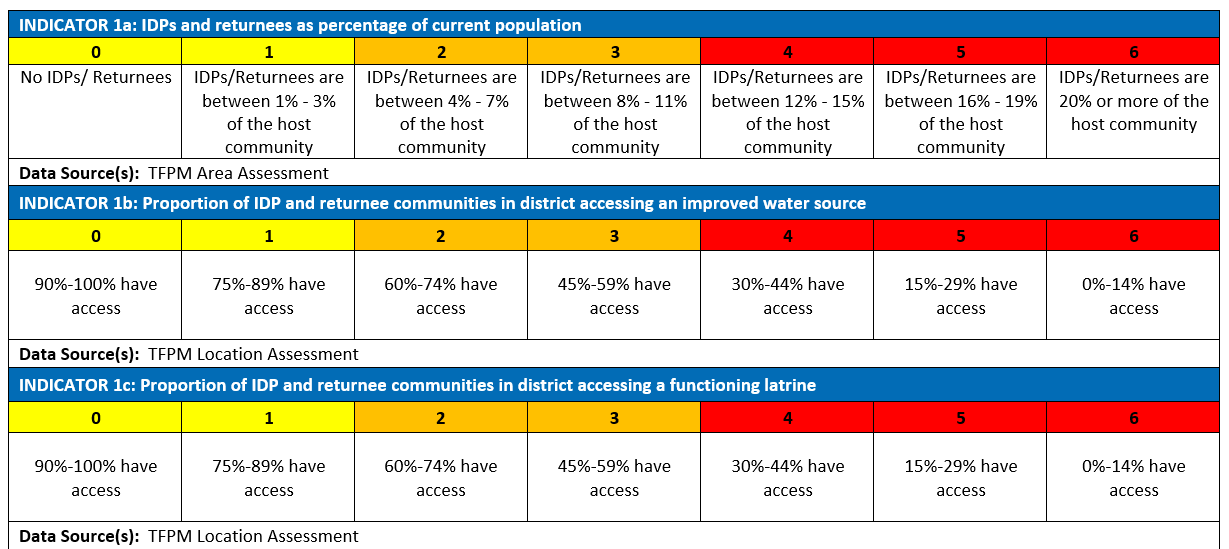 Severity scales WASH – per indicator (with data source)
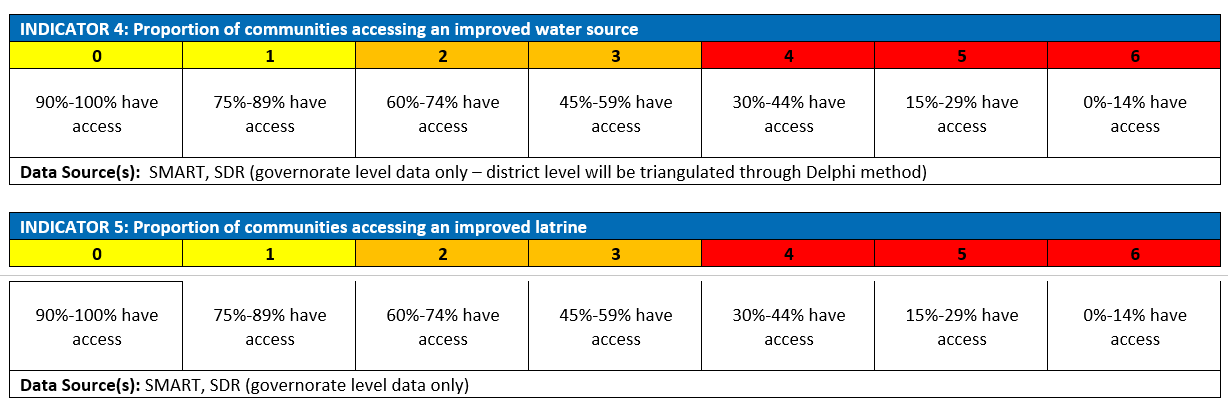 Severity scales WASH – per indicator (with data source)
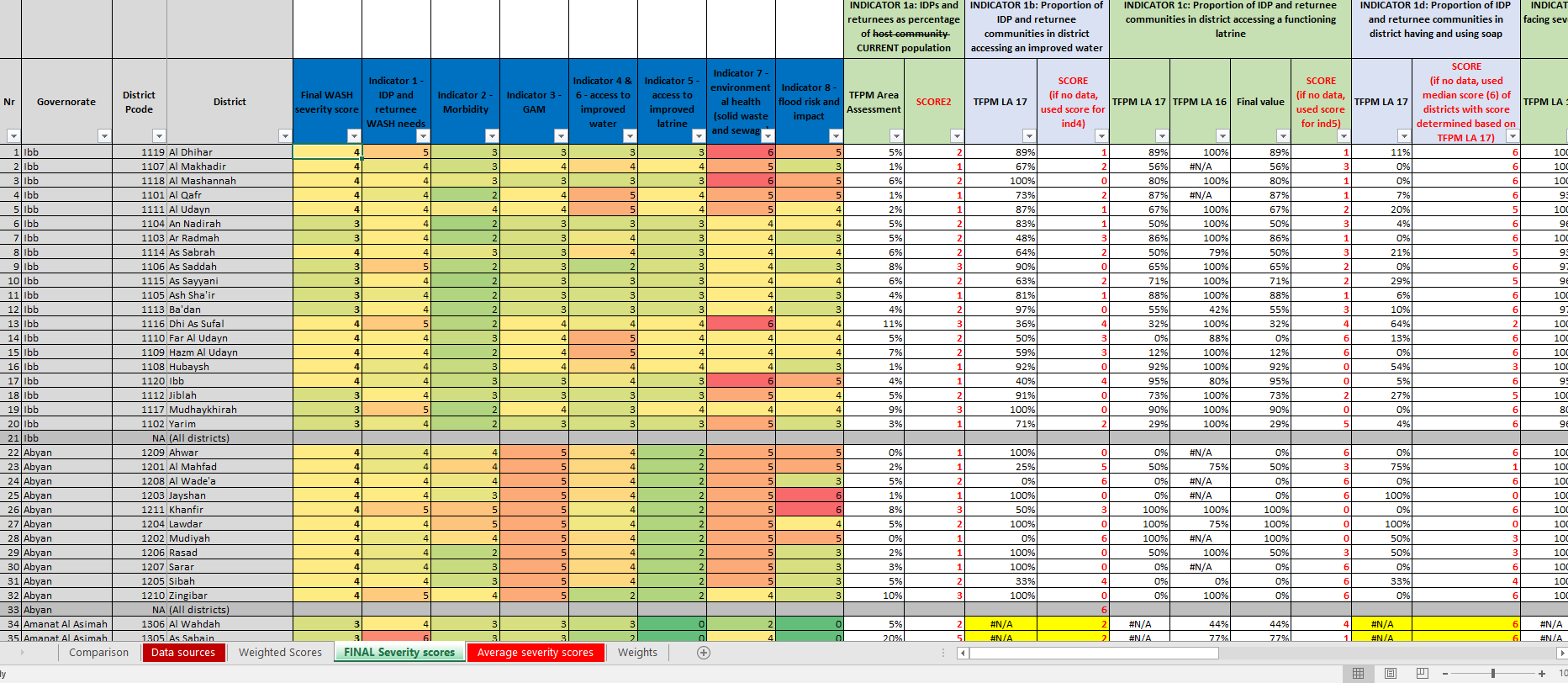 District severity scores – trend since 2017
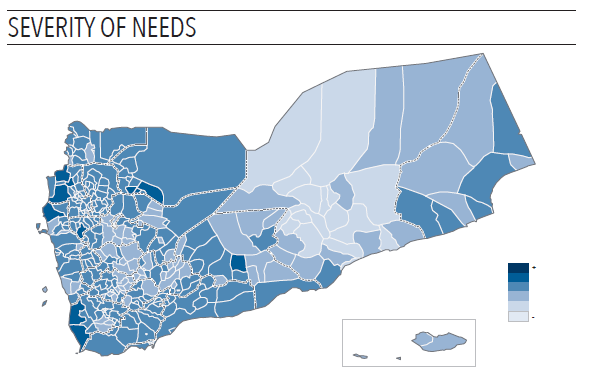 People in Need
Moderate PIN = severity scores 2 – 3 
Acute PIN = severity scores 4 – 5 – 6 

Severity score 0 =   0% of district population in need
Severity score 1 = 15% of district population in need
Severity score 2 = 30% of district population in need
Severity score 3 = 45% of district population in need
Severity score 4 = 60% of district population in need
Severity score 5 = 75% of district population in need
Severity score 6 = 90% of district population in need
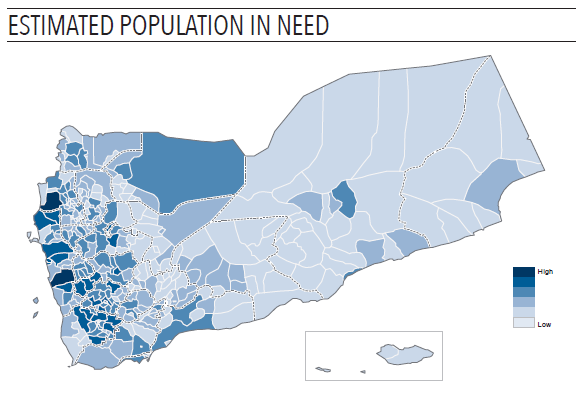 Narrative – Justification
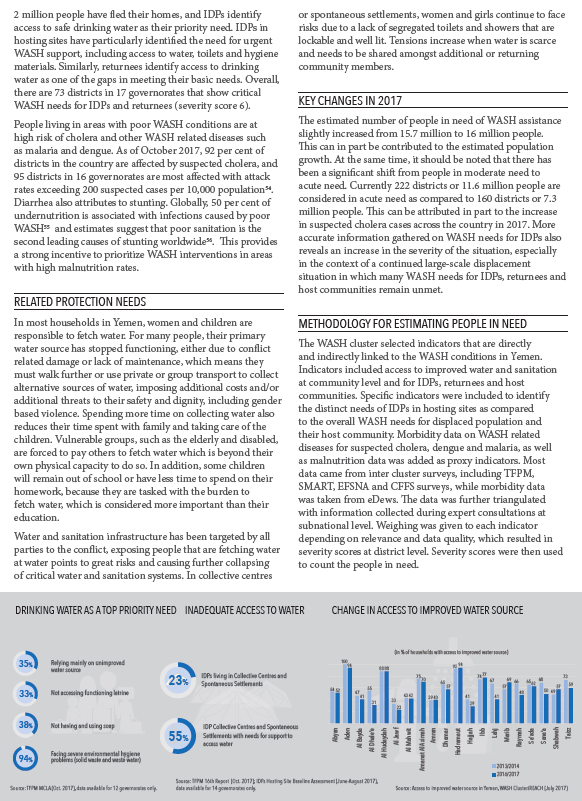 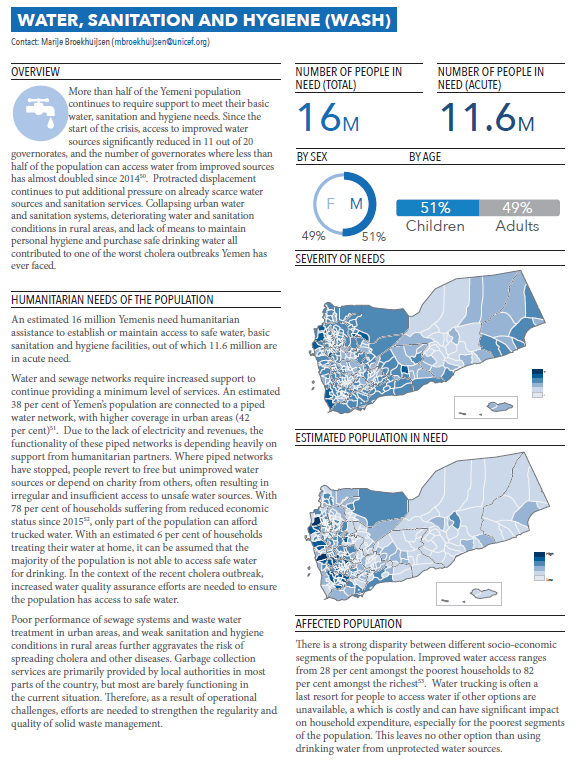 Increase in number of people in need:
Increase in population 
Shift from moderate to acute 

Shift from moderate to acute: 
IDP / returnee WASH needs that remain unaddressed – better data available for hosting sites
Spike in cholera cases since April 
Limited resources to fix already poor WASH infrastructure in the country, more systems continue to collapse

Tips: 
Use infographs to tell a story
WASH cluster response strategy and plan should be linked to needs
Intersectoral analysis of needs – IDPs / Returnees / Host communities
OCHA & Shelter / NFI / CCCM clusters lead 
Protection, WASH, Education, Health, FSAC clusters participate
Only severity, not PIN
Understand different needs & priorities of IDPs / returnees / host communities
Prioritize districts where needs across sectors are high for HRP planning and integrated IDP / returnee / host response 
Used by clusters, partners, donors
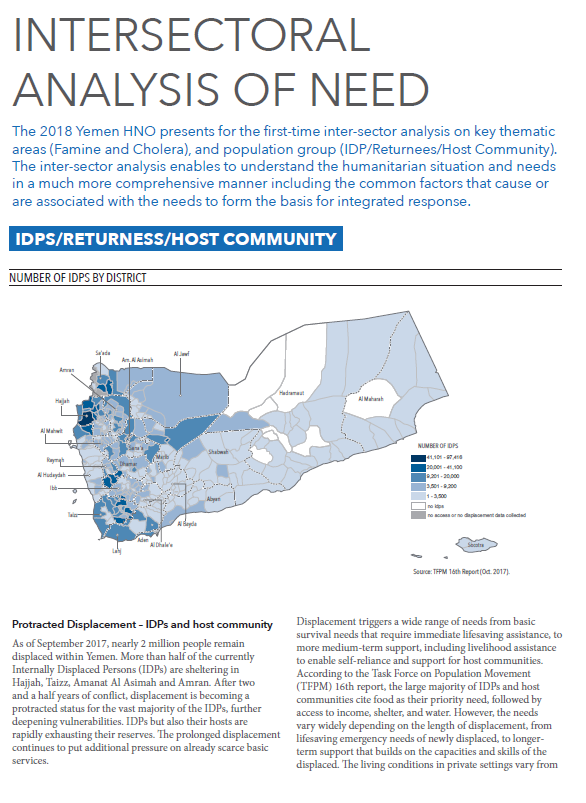 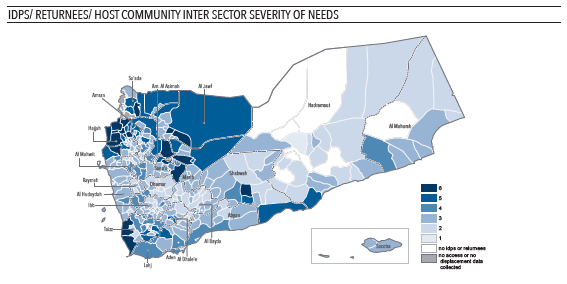 Intersectoral analysis of needs – Famine prevention
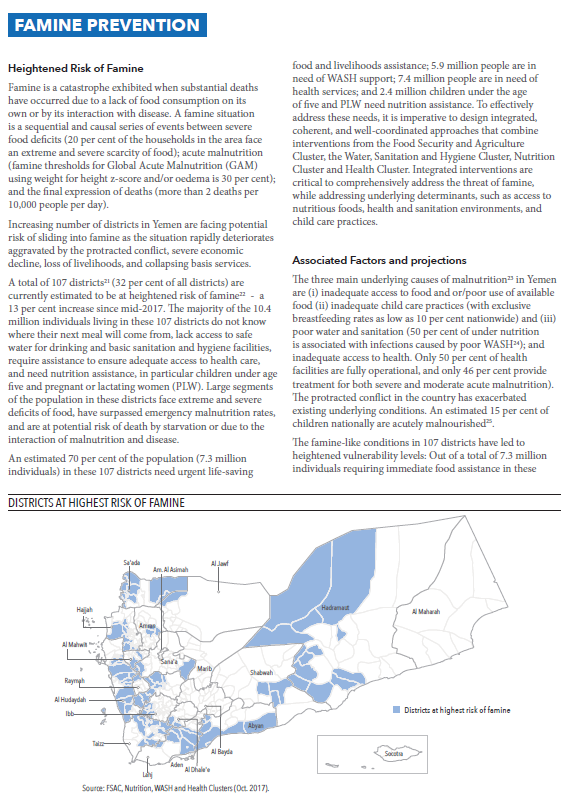 Nutrition and FSAC clusters lead
WASH and Health clusters participate

Due to different nature of IPC scaling, severity score and PIN not applicable). Only used to prioritize districts at risk of famine.
4 clusters developed integrated response package – piloting in high priority districts  
Used by clusters, partners, donors
District prioritization criteria (following IPC global guidance):
GAM above 15% (emergency threshold)
% of SFI above 20% (emergency threshold)
No mortality data available at district level > not used
Intersectoral analysis of needs – Cholera
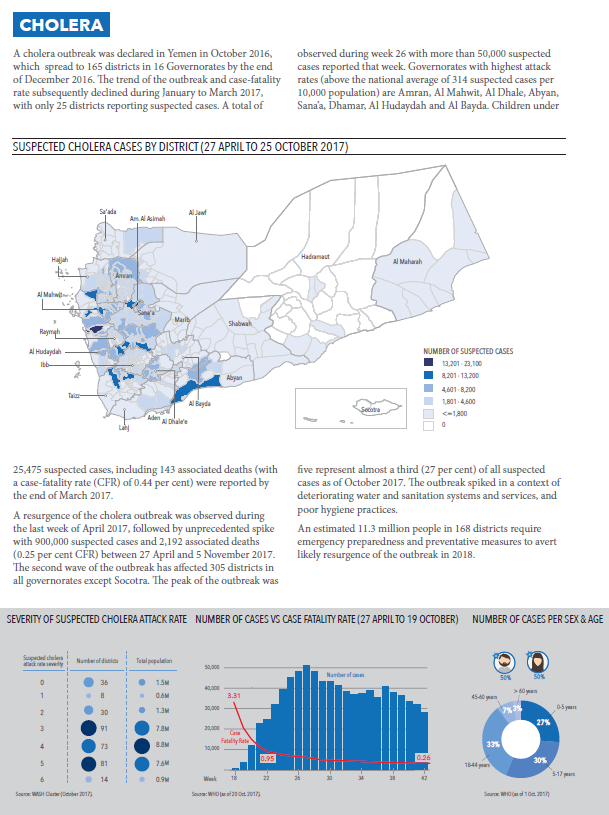 Health and WASH clusters 

Prioritize districts with high cholera attack rates (27 Apr to 25 Oct) for cholera prevention (longer term)
Mainly useful for WASH cluster

Other district priority lists continued: 
Response: last 3 weeks highest AR, confirmed cases 
Prevention through OCV and basic WASH (separate risk assessment done by WHO / epicenter)
District prioritization criteria: 
Cholera attack rate
Linking HNO to HRP
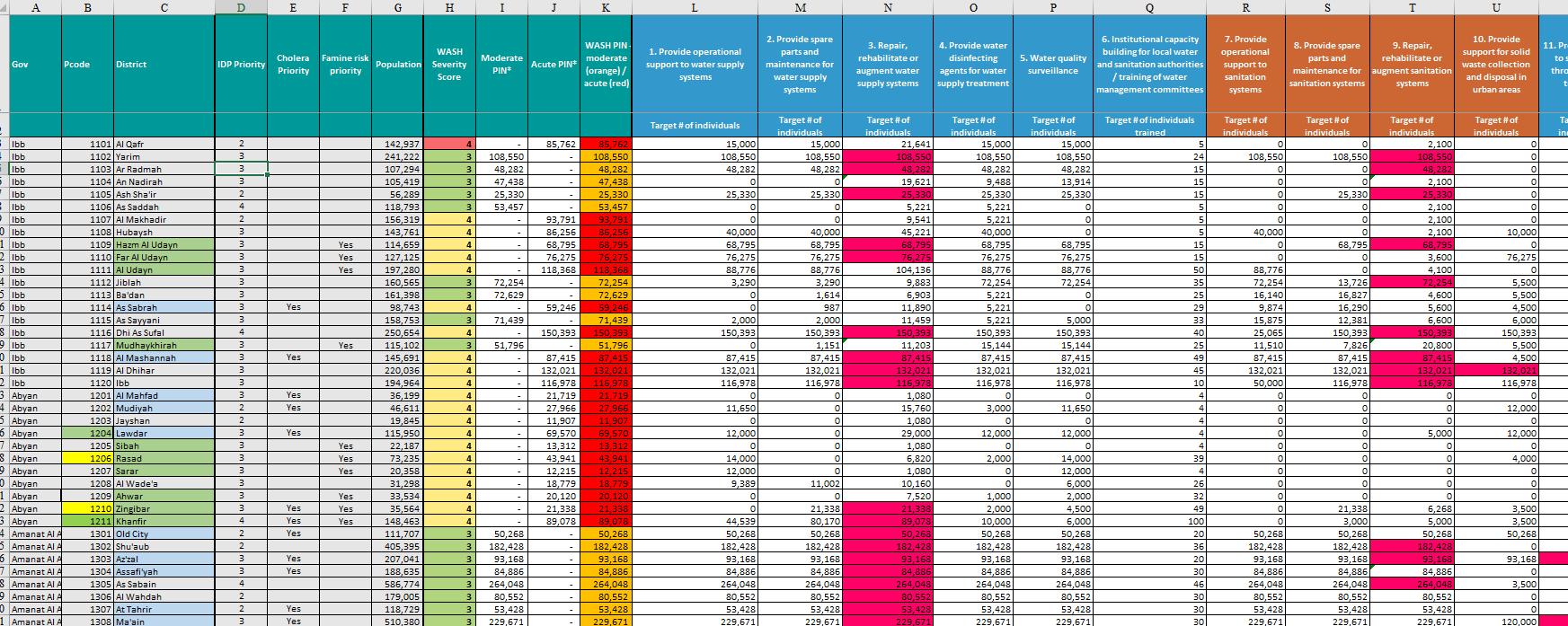 Linking HNO to HRP
Challenges:
District can only have moderate OR acute PIN - there is no district with both acute and moderate PIN
Should partners target moderate severity needs districts / moderate PIN districts?
What if IDP / Famine / Cholera priority district is considered moderate severity need for overall WASH scoring?

What if partners targets are higher than PIN?
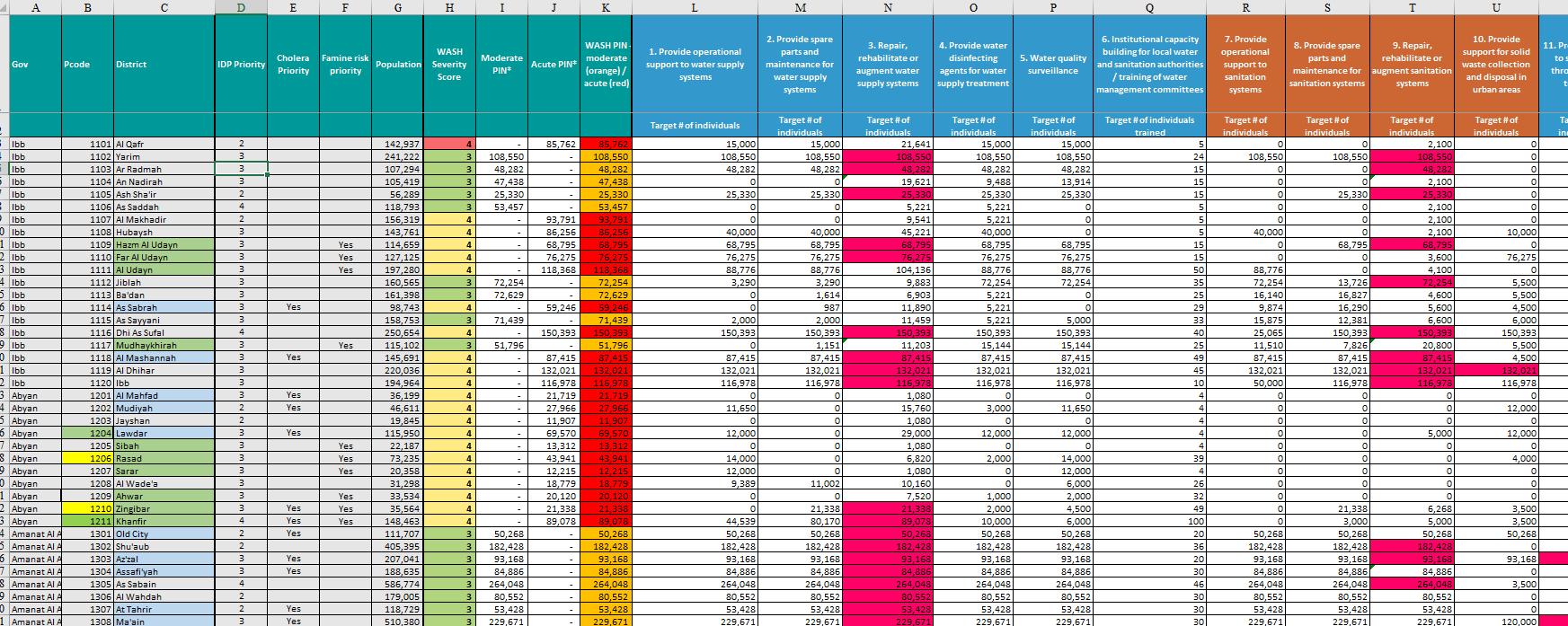 Lessons from YWC 2018 HNO
Start early (maybe even before OCHA!)
Link HNO to SoS, SDR, WASH cluster core indicators, coordinated assessments etc.
Mobilize partners to do assessments that can inform HNO
Use data from other clusters / surveys whenever possible
Make the HNO a useful process / document for partners and donors – it should inform strategic prioritization
Spend time orienting partners on how to use HNO data for planning
There are many different HNO methodologies – choose the one that fits your context most (depending on data availability, type of emergency, caseloads etc)
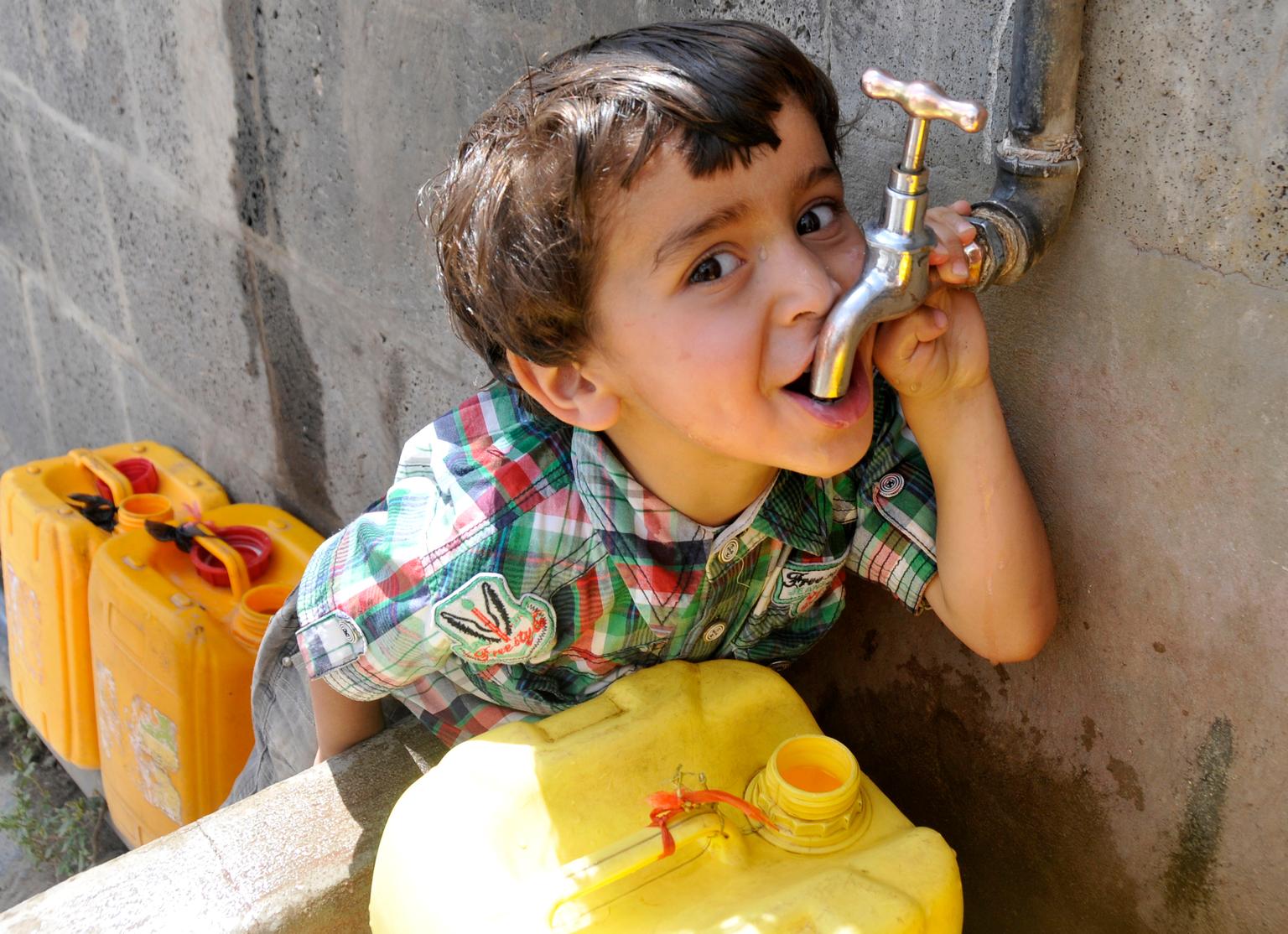 Shukran!